2020 Annual VTPBIS Virtual Forum October 7th, 2020
10:15 - 11:45
While we are waiting to get started:
1.  Please put your name/role/district in the chat box.

2.  In the chat box, identify and share a question you would like answered by the end of this session.
1
Welcome!
You will be muted during this session. Please use the chat box or raise your hand.
You can show or hide your video.
This session is being recorded
All materials can be found here: https://www.pbisvermont.org/training-resources/vtpbis-annual-forum/
[Speaker Notes: We give thanks to the Abenaki whose land we live and work on. We acknowledge the long history of hardship faced by all First Nations Peoples in the ongoing struggles of colonization and resistance.

We recognize that many Vermont educators are people of European descent coming from a place of privilege and opportunity. We acknowledge that inequities and injustices must be reconciled and healed, and there is much work to be done!]
Who are we?
3
What is the Vermont Project AWARE grant?
The Vermont Project AWARE grant provides a unique opportunity for three LEAs to prioritize mental health for ALL – students, staff, and families across home, school, and community. 

In the first year of implementation, grant-funded LEAs began to explore, install, and align the systems, data, and practices needed to build out interventions and supports based on school and community need.
4
[Speaker Notes: What drew you to this project?]
You will need the following in your breakout groups:
Leader/facilitator of your breakout time!
Someone to take a picture of the prompts!
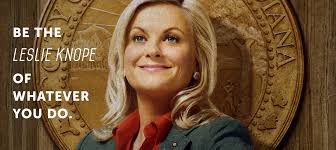 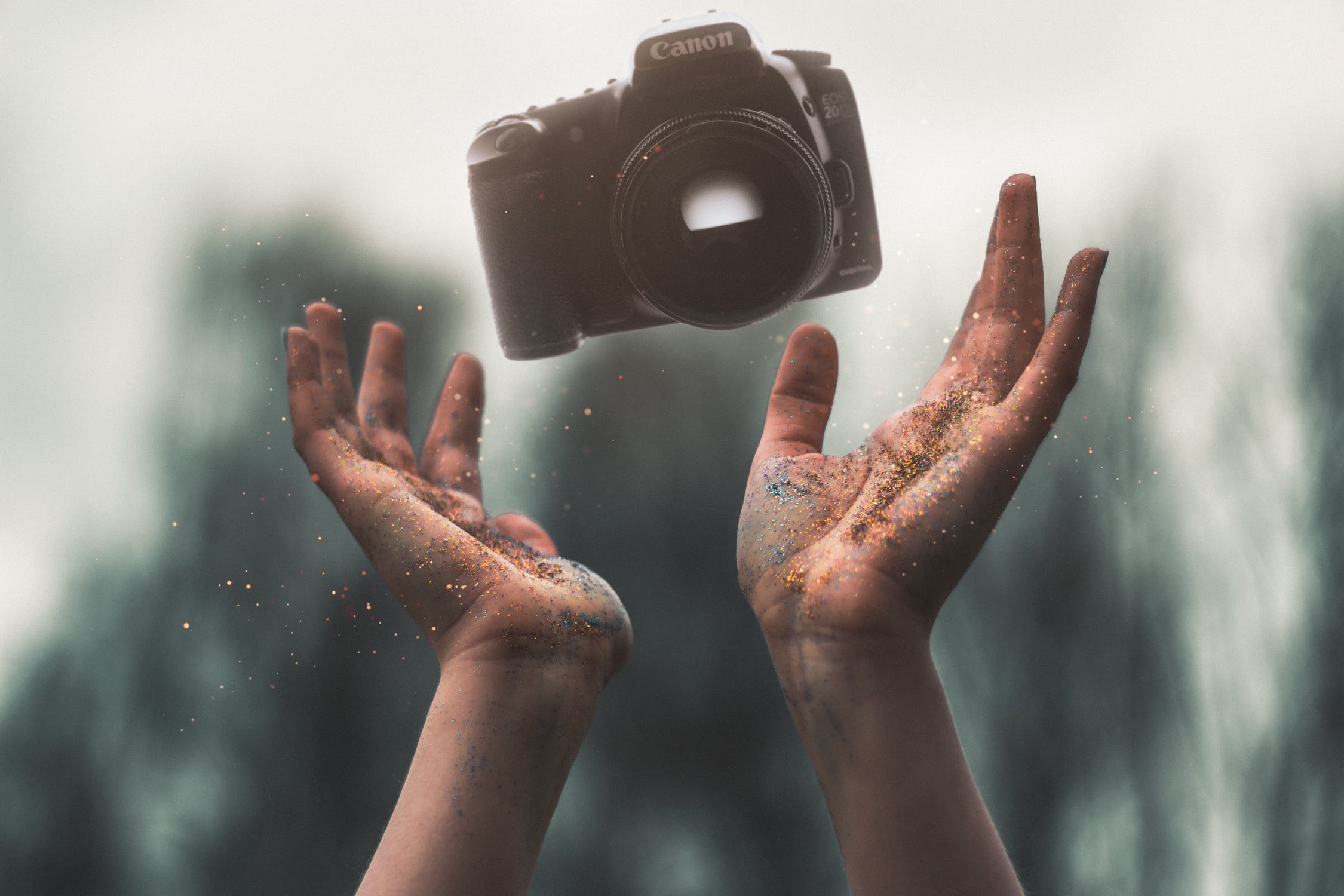 Someone to take notes on your action plan!
Someone to report out to whole group!
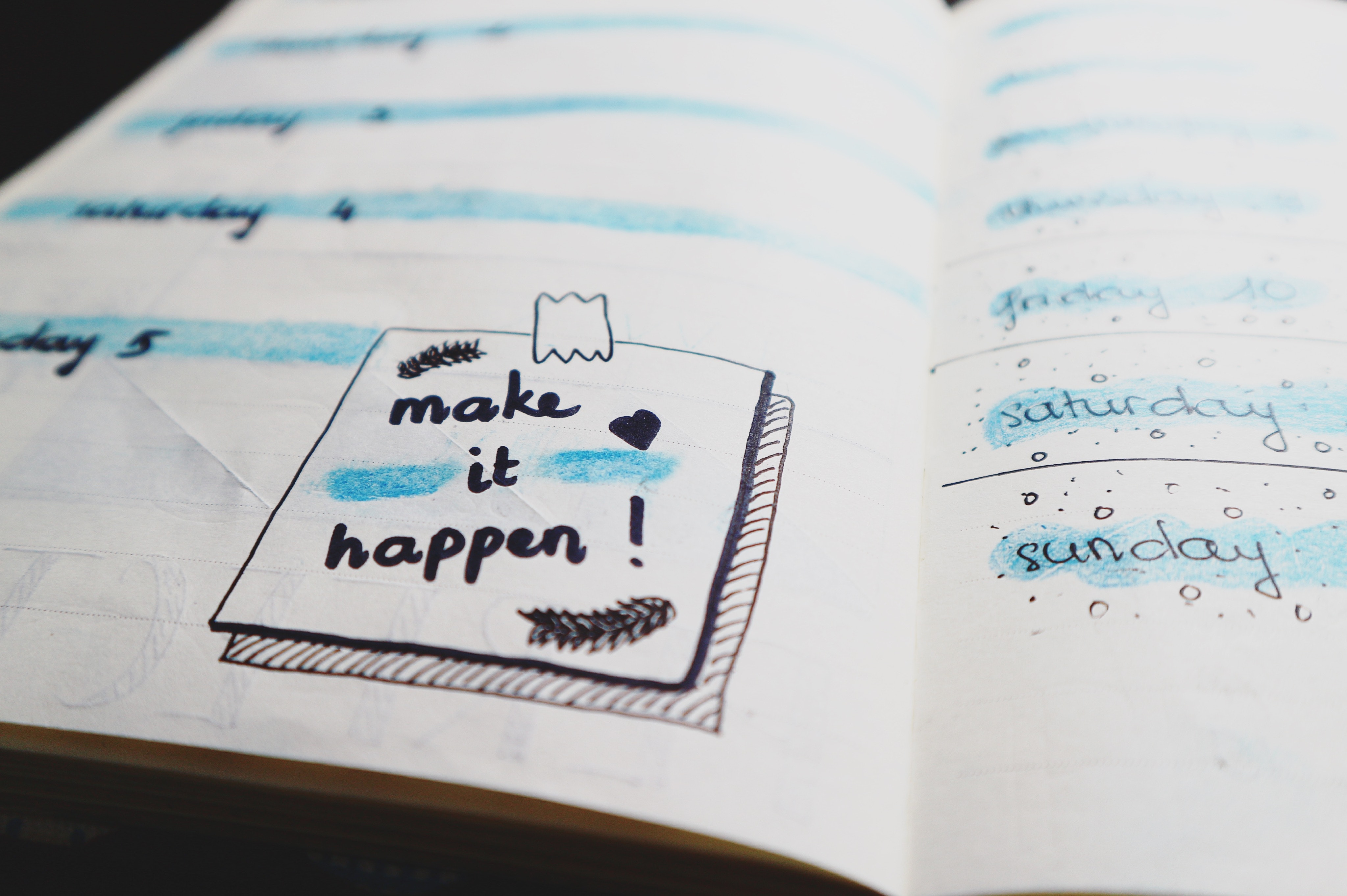 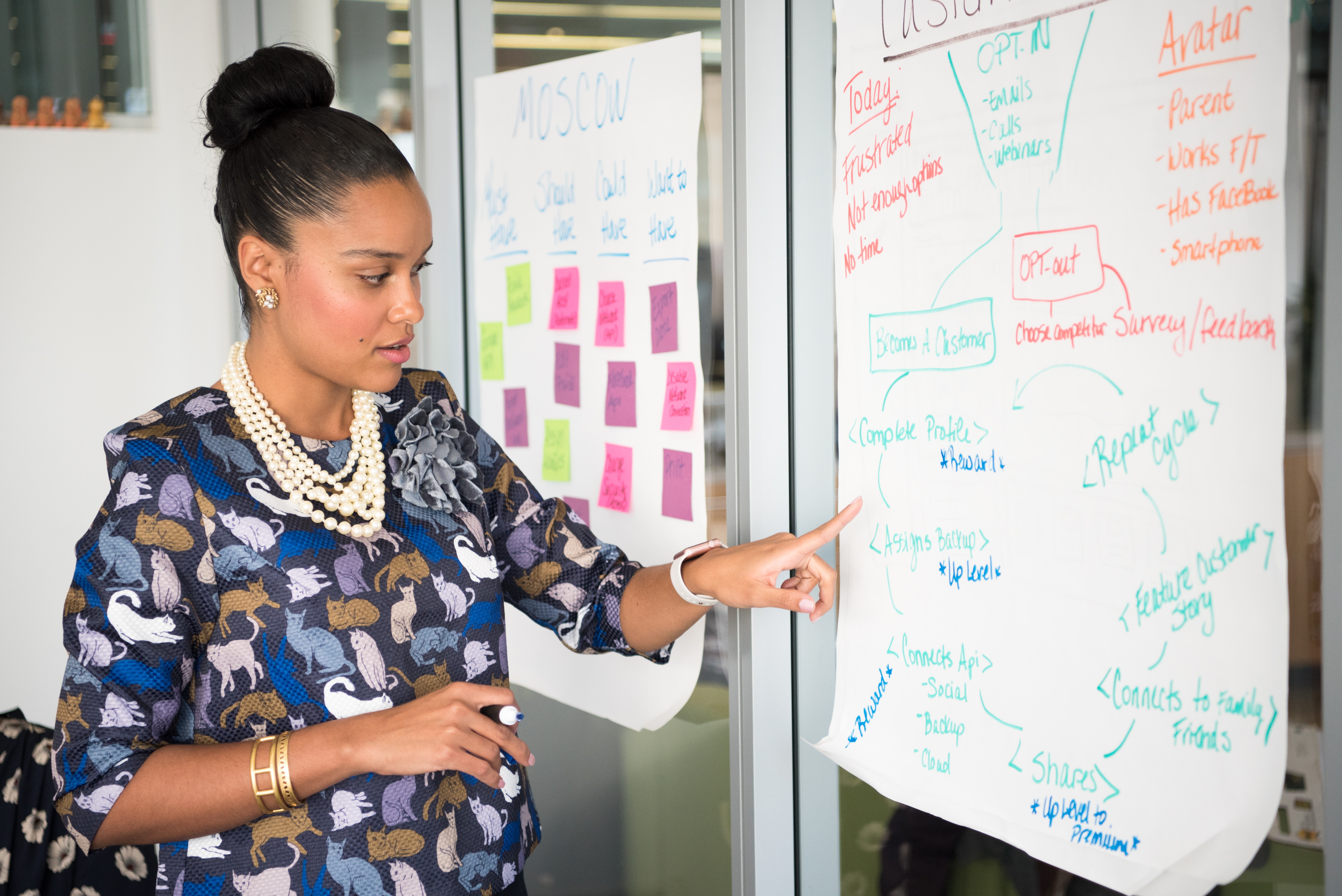 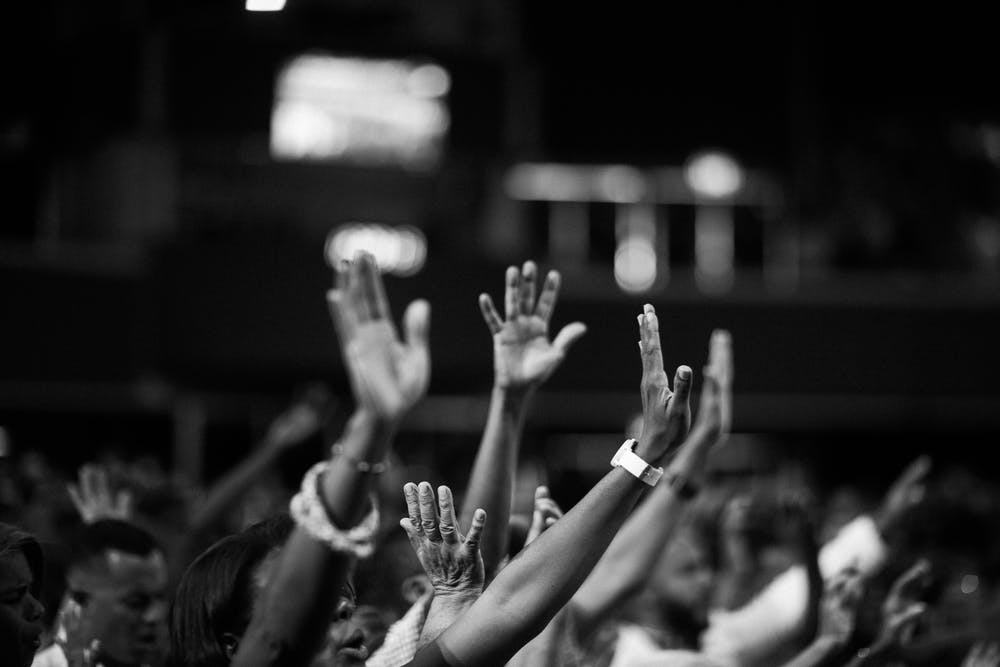 EVERYONE PARTICIPATES!
5
BREAKOUT ROOM:3 MINUTESIDENTIFY: FACILITATOR/PHOTO CAPTURER/NOTETAKER for ACTION PLANNER/Person who will report out to larger group
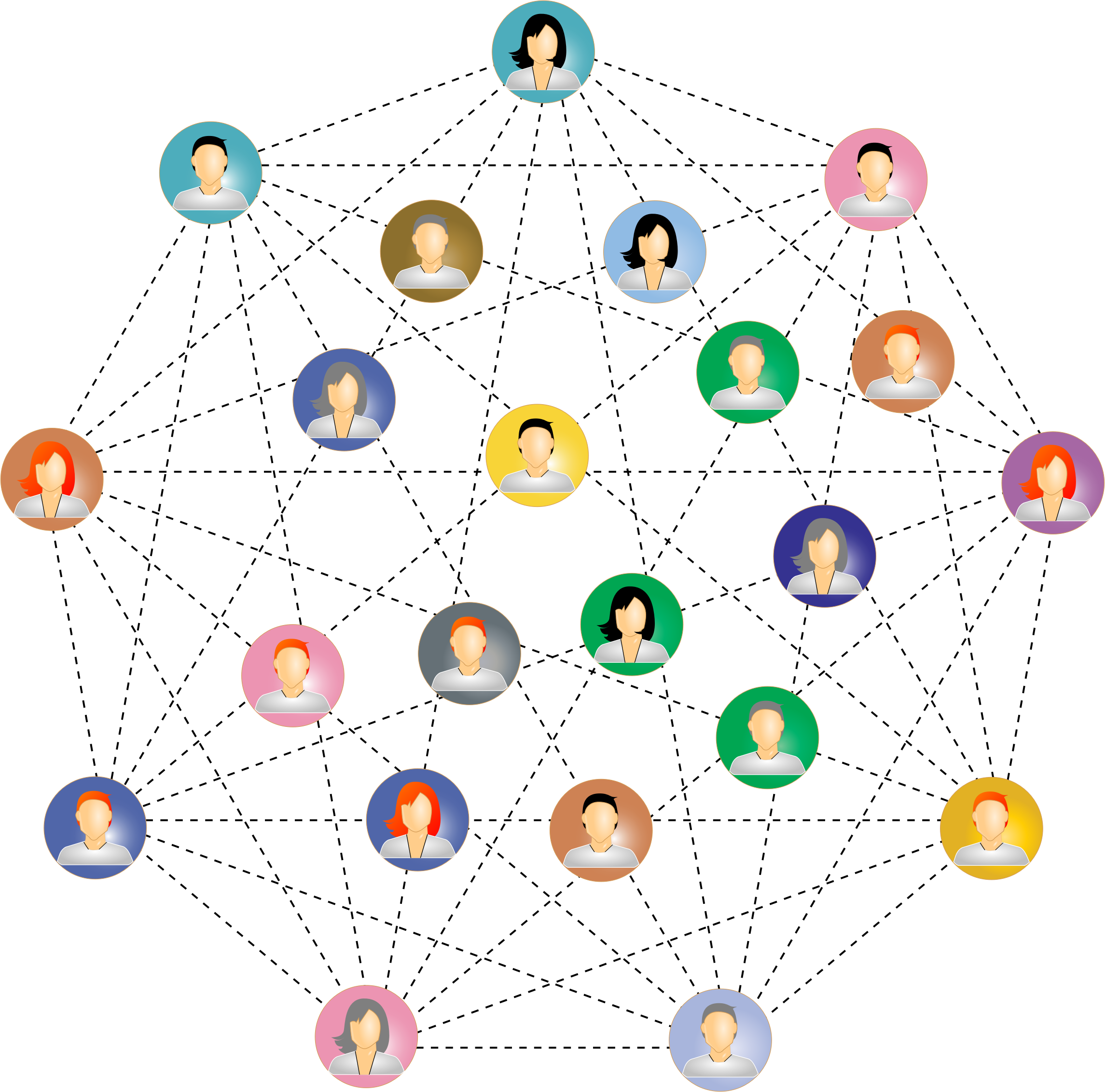 6
Positive Behavior Interventions and Supports (PBIS)

&
Interconnected Systems Framework (ISF)
7
Upstream Solutions
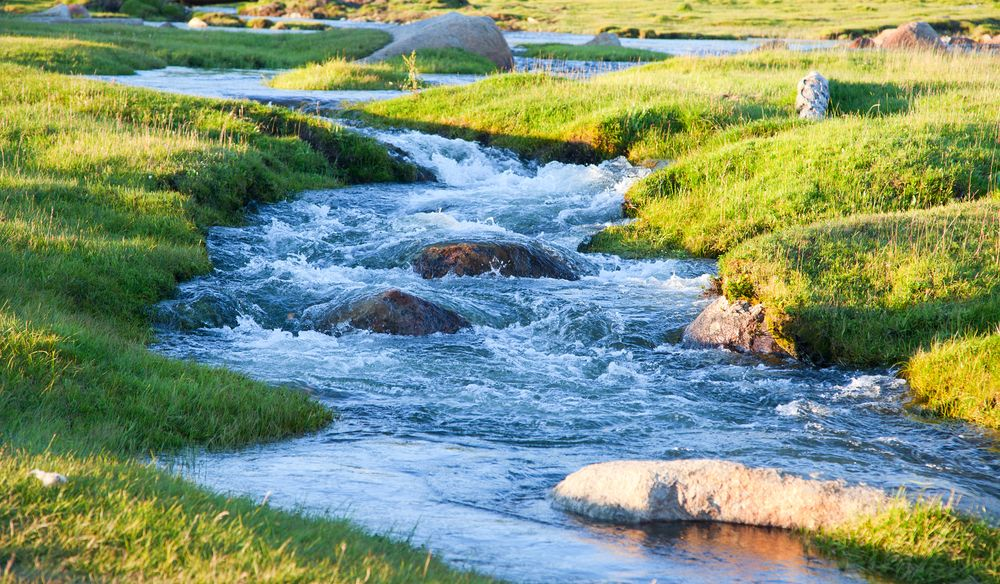 Downstream Solutions
(A Public Health parable, credited to Irving Zola, and illustrated in Upstream by Dan Heath)
[Speaker Notes: Systems work is about walking upstream to see why so many kids, adults and families are struggling while those on the downstream are trying to intervene.]
Need for Aligned Approaches for Social-Emotional-Behavioral (SEB) Health
All SEB initiatives integrated 
using one framework
*Possible resource:
Technical Guide for Alignment of Initiatives, Programs and Practices in School Districts (OSEP Technical Assistance Center on PBIS, 2017) https://www.pbis.org/resource/technical-guide-for-alignment-of-initiatives-programs-and-practices-in-school-districts
9
All Students -- All NeedsA Preventative Approach
Meet needs of the whole child:
Behavior
Social Emotional
Academic
Mental Wellness
Additional Lenses:  
Trauma informed 
Culturally responsive
Restorative Approaches
Equitable practices
10
[Speaker Notes: ISF enhances the work that you have already done

Integration and alignment is critical
ISF II allows us to take a deeper dive with PBIS as it measures the extent to which mental health and education are implementing the core features of ISF]
Why Use a MTSS/PBIS FrameworkTo integrate mental health, trauma-informed approaches, and SEL competencies?
Emphasizes whole system response/prevention
Provides instructional framework for teaching SE competencies 
Focus on use of data to evaluate impact & fidelity
Sustainability
Cook, C. R., Frye, M., Slemrod, T., Lyon, A. R., Renshaw, T. L., & Zhang, Y. (2015). 
An integrated approach to universal prevention: Independent and combined effects of PBIS 
and SEL on youths’ mental health. School Psychology Quarterly, 30(2), 166.

Chafouleas, S. M., Johnson, A. H., Overstreet, S., & Santos, N. M. (2016). Toward a blueprint 
for trauma-informed service delivery in schools. School Mental Health, 8(1), 144-162.

Maynard, B. R., Farina, A., Dell, N. A., & Kelly, M. S. (2019). 
Effects of trauma‐informed approaches in schools: A systematic review. 
Campbell Systematic Reviews, 15(1-2).
[Speaker Notes: How is your data organized.  

Consider using the hexagon tool which looks at evidence, usability, supports, need, fit and capacity,

So critical to examine data to determine evidence based practices vs implementing without good data to support modality]
Focusing on the systems
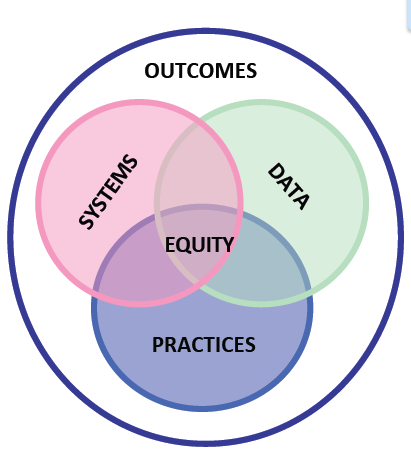 12
[Speaker Notes: This is about mental health for all – including staff, families and children.  Safety and security must be achieved by leadership in order for others to experience it.]
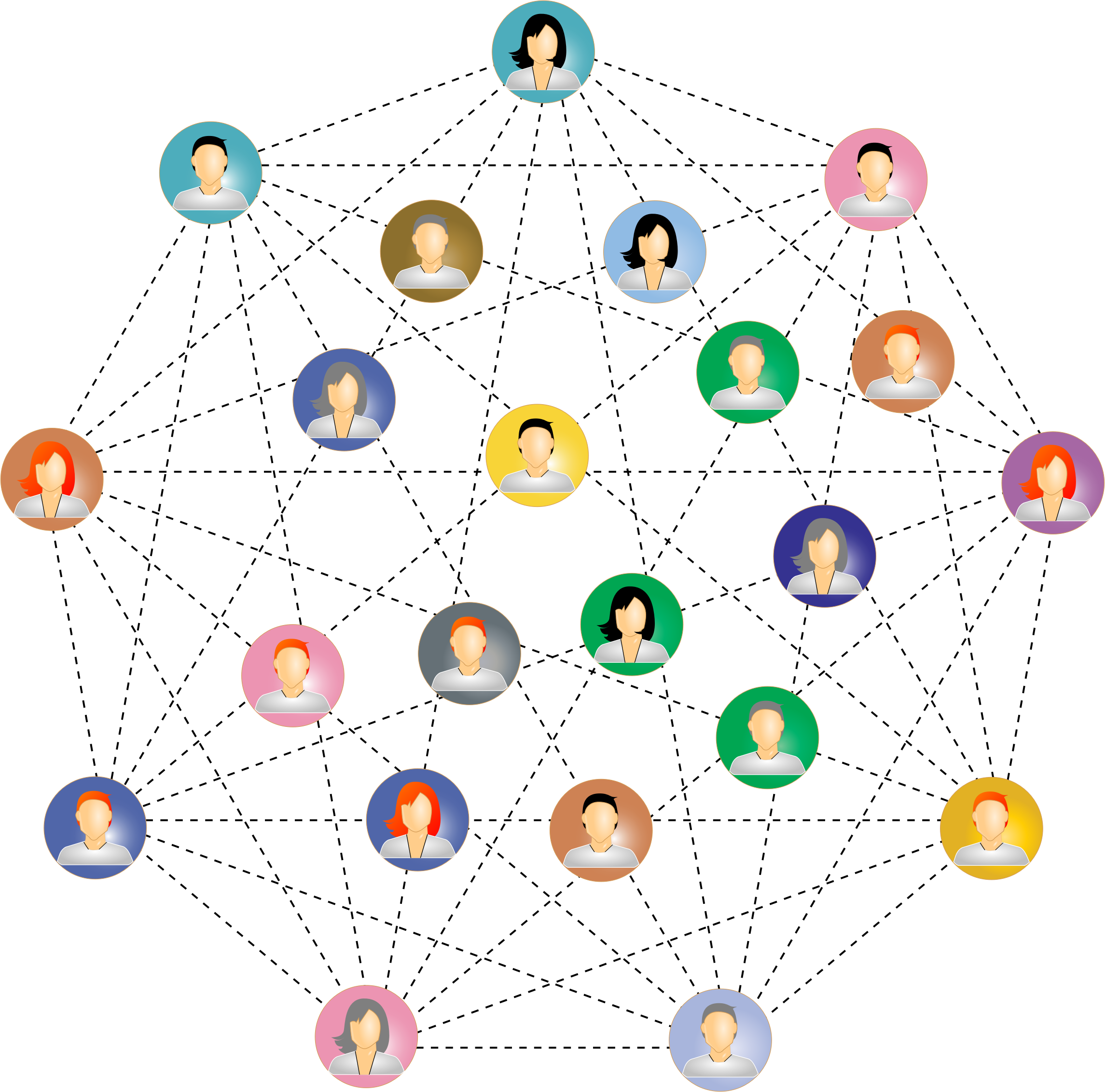 IN CHAT
How has PBIS enhanced mental health for all? 
How do you see the work you have been doing supporting a shift to more upstream work?
13
[Speaker Notes: How has PBIS enhanced Mental Health for All?]
The Interconnected Systems Framework (ISF)
Deliberate application of the multi-tiered PBIS Framework for all social-emotional-behavioral (SEB) interventions (e.g. Mental Health, Social/Emotional Instruction, Trauma-informed Practices, Bullying Prevention, etc.) 

Aligning all SEB-related initiatives through one system at the state/regional, district, and school level

Active participation of family, youth, and community partners is a central feature of the ISF
14
An Interconnected Systems Framework
Traditional
MH counselor “sees” student at appointments
MH person on teams at all tiers. Interventions are defined (core features, dosage, frequency, outcomes)
MH is everyone’s job. Clinicians contribute to integrated plan
Clinicians only do “mental health”
Case management notes
Fidelity AND outcome data determined before delivery; data monitored continuously by teams
[Speaker Notes: ISF enables teams to move from traditional methods to more effective and efficient methods.
What if we can do less but serve more students?
Movign into classrooms, contextual opportunities to intervene, supporting teachers, mental health for all, destigmatizing mental health]
We will not fix Tier 1 with Tiers 2 or 3
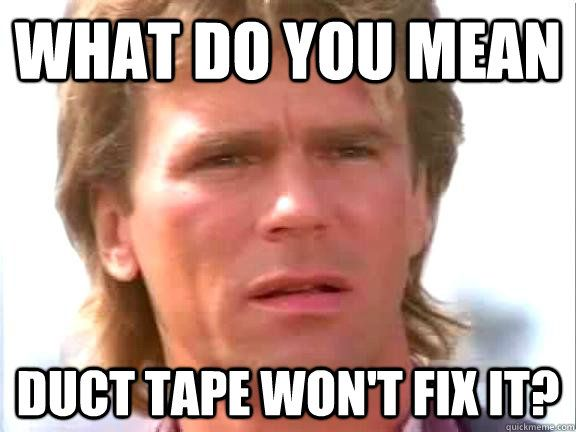 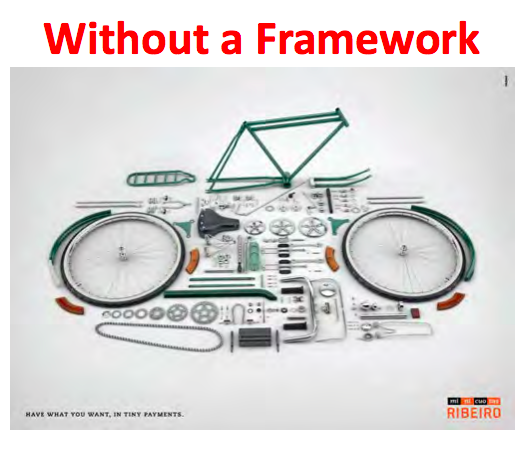 Address challenges with a framework, not isolated, standalone programs
Standalone programs are unlikely to provide the consistent support needed to improve outcomes
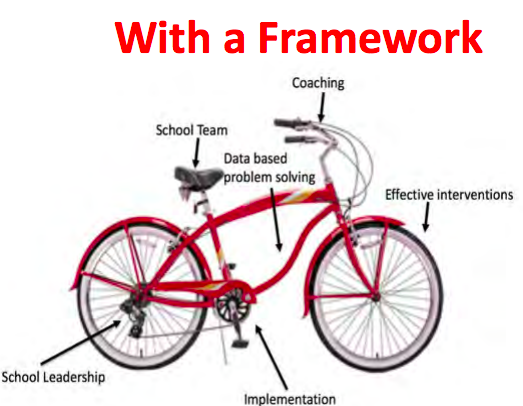 [Speaker Notes: Many schools implementing PBIS struggle to implement effective interventions at Tiers 2 & 3
Youth with “internalizing” issues may go undetected
Not enough staff and resources
PBIS systems (although showing success in social climate and discipline) often do not address broader community data and mental health prevention]
Almost Doesn’t Support our Work
Initial findings indicate that almost at fidelity does not produce the outcomes we are working towards
Data show little difference between schools that aren’t implementing at all and schools almost reaching fidelity, but not full fidelity
Fidelity appears to be a threshold and not a continuum
(Swain-Bradley & Freeman, 2015)
18
[Speaker Notes: What do you make of this?]
Uncovering students with mental health needs earlier 
Linking students with needs to evidence-based interventions 
Data tracking system to ensure youth receiving interventions are showing improvement and monitoring the collective effort 
Expanded roles for clinicians to support adults, as well as, students across all tiers of support
Healthier school environment
Benefits of ISF
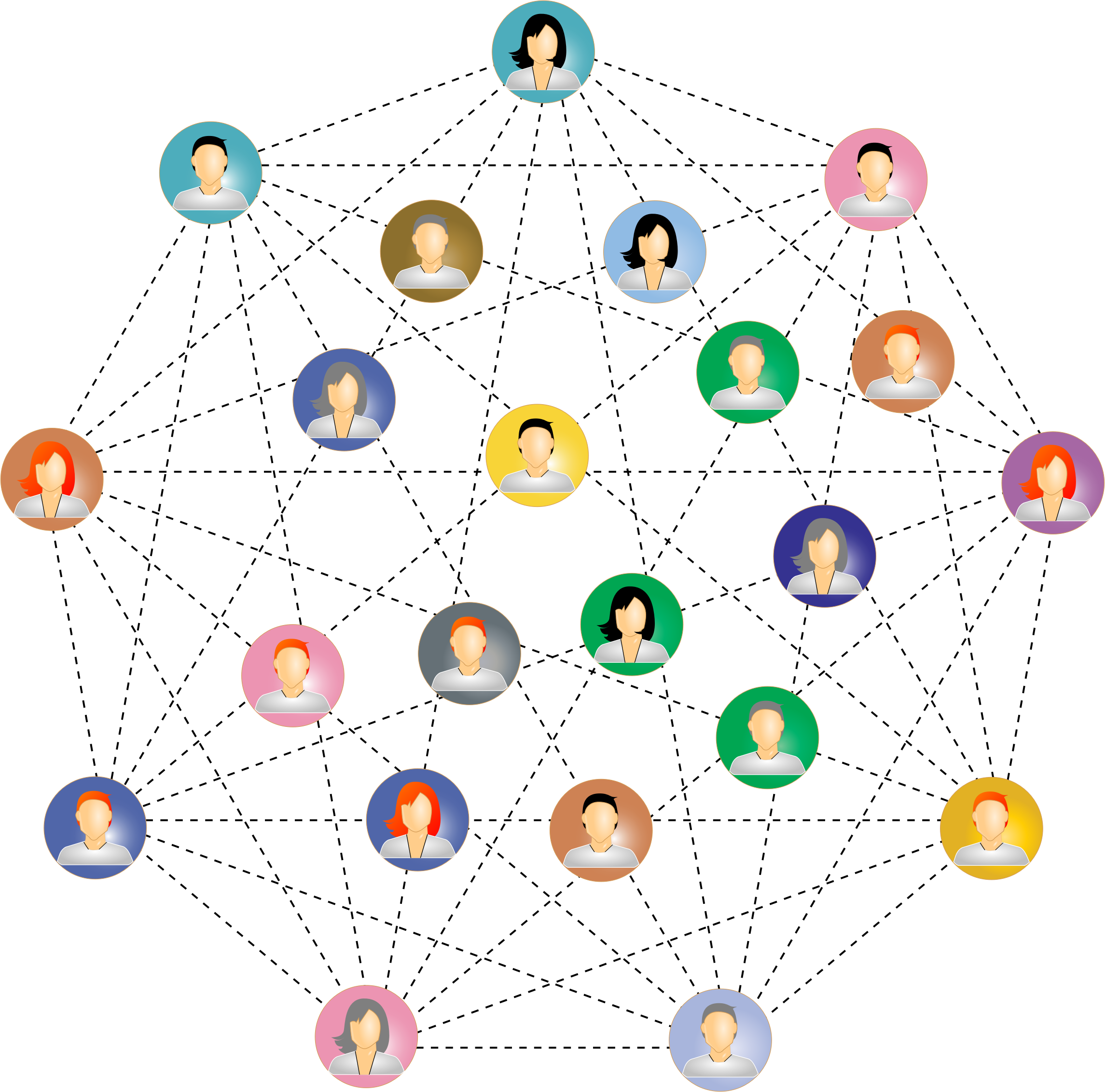 Team Time in Breakout Room:10 Minutes
How do you keep ISF relevant in this ever-changing environment?

What connections are you making between ISF & PBIS?
20
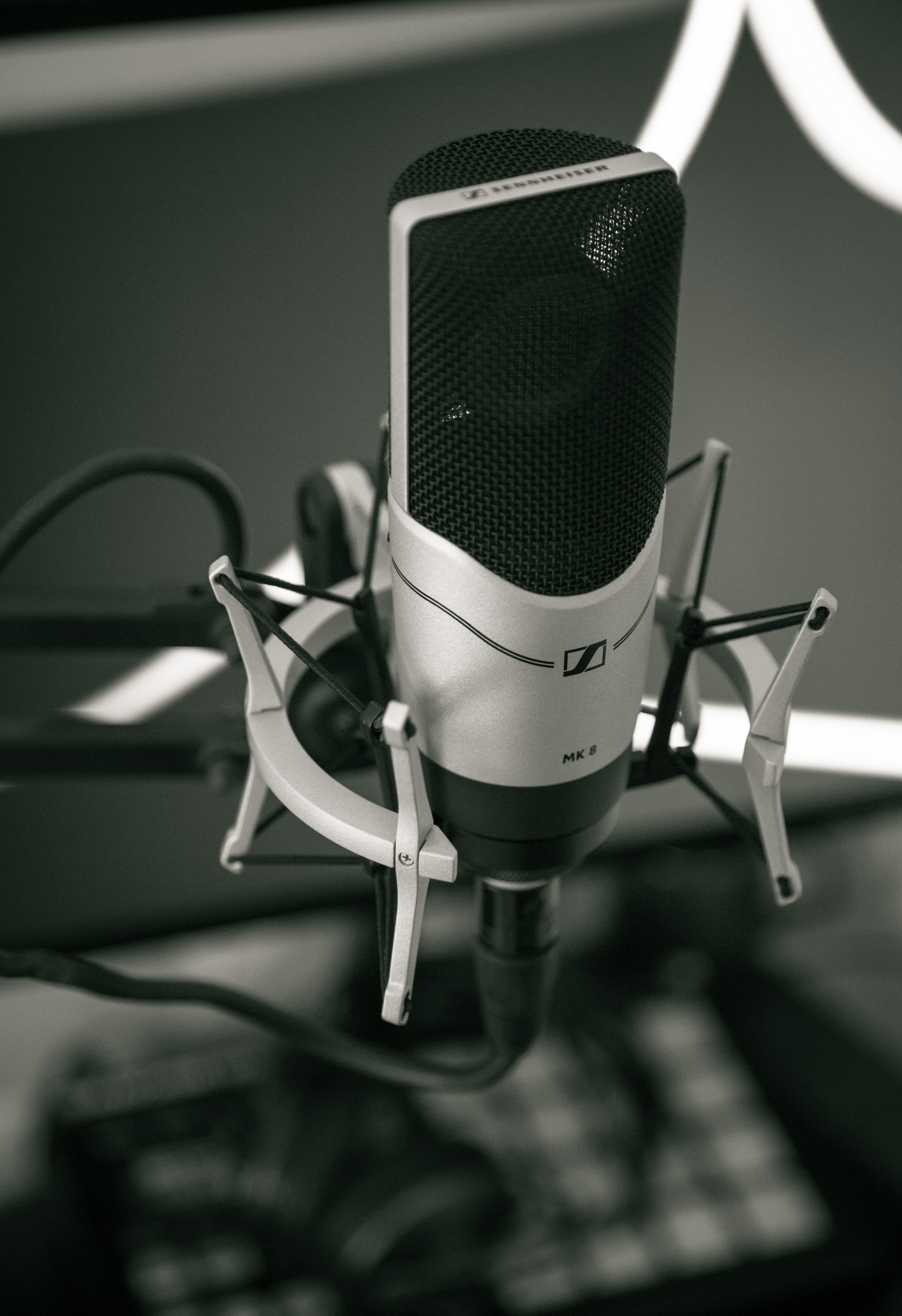 What can your team share to support our collective planning & learning?
21
The District Leadership Team
(DCLT)
22
[Speaker Notes: Kym’s skiiing loss vs change
New way of work
Decision making
We are asking people to think differently about our work?]
The Reasons to have a DCLT
Roles and functions clearly defined across the tiers of implementation. 
Blended funding to enable providers to serve on teams across tiers. 
Professional development, training, and coaching required to ensure staff are skilled to deliver interventions and clinicians can support teachers in their classrooms. 
Community providers invited to participate in district trainings and team meetings to learn how the education system operates.
[Speaker Notes: Loss vs changes.]
THE BIG PICTURE OF Aligning Systems …
STATE
Co-sponsored PD events
Co-branded resources
Policy
Funding
REGIONAL OR COUNTY
DISTRICT (SU) LEADERSHIP TEAMSingle Set of Teams
School Improvement, Equity; Special Ed, Gen Ed, Community; School; Student, Family
SCHOOLSocial/emotional/behavior competencies are embedded in academic content
CLASSROOMTeaching expectations/routines alongside calming strategies
24
How does the conversation & solution development change with a multi-disciplinary team?
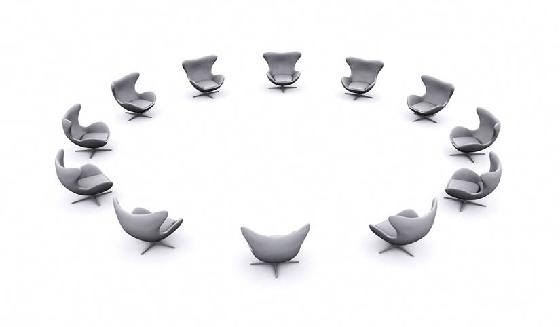 Academic MTSS Director
School Improvement
Special Education Director
Local MH provider/Core Service Agency
Board Member
Professional Development/Teacher Mentoring
District Community Leadership Team
Family Youth Community Leaders
Law Enforcement
Implementation Team
Juvenile Services Coordinator
Youth Move
Social Services
Afterschool
Dept of Recreation Services
Student Supports Director
Administrative and TeacherRepresentative
(Union)
Funding and Alignment
Stakeholder Engagement
Policy
Workforce Capacity
Executive Functions
LEADERSHIP TEAMING
Implementation Functions
Training
Coaching
Evaluation
Local Implementation Demonstrations
27
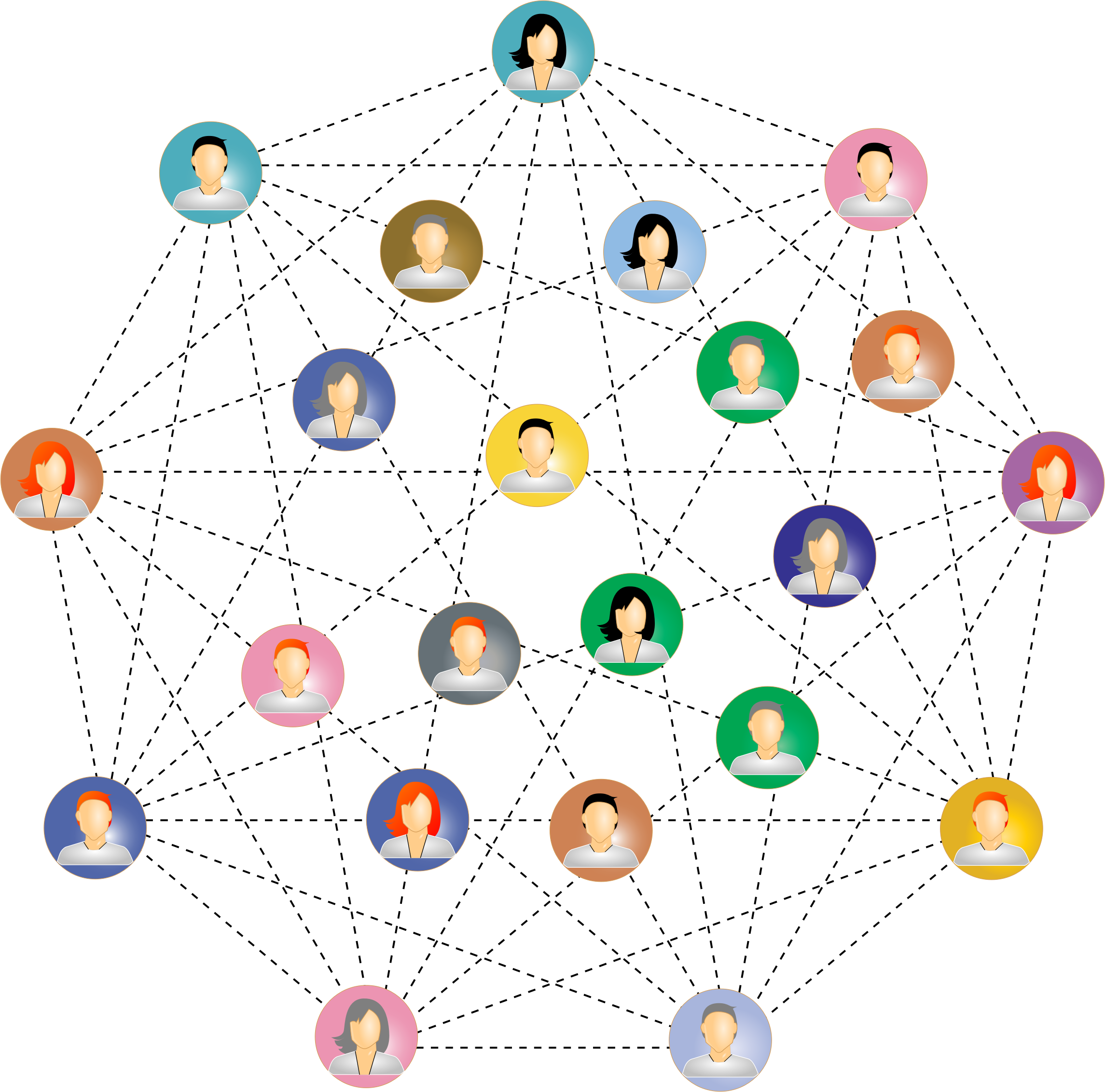 Team Time in Breakout Room:10 minutes
What are the strengths and needs of your DCLT?

Please identify action items related to the DCLT (think about how you might leverage strengths to support needs)
28
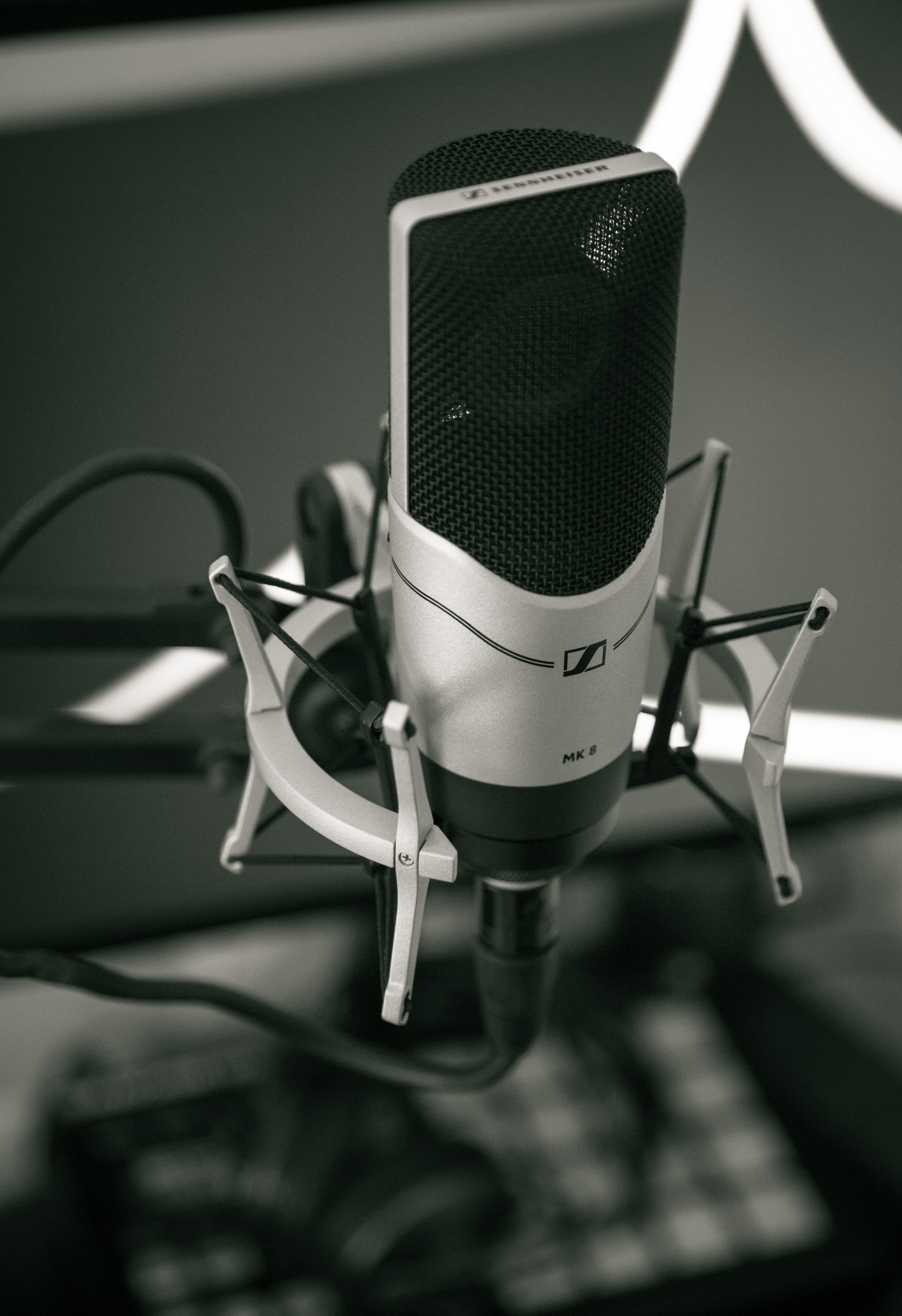 What can your team share to support our collective planning & learning?
29
Whole Group Discussion
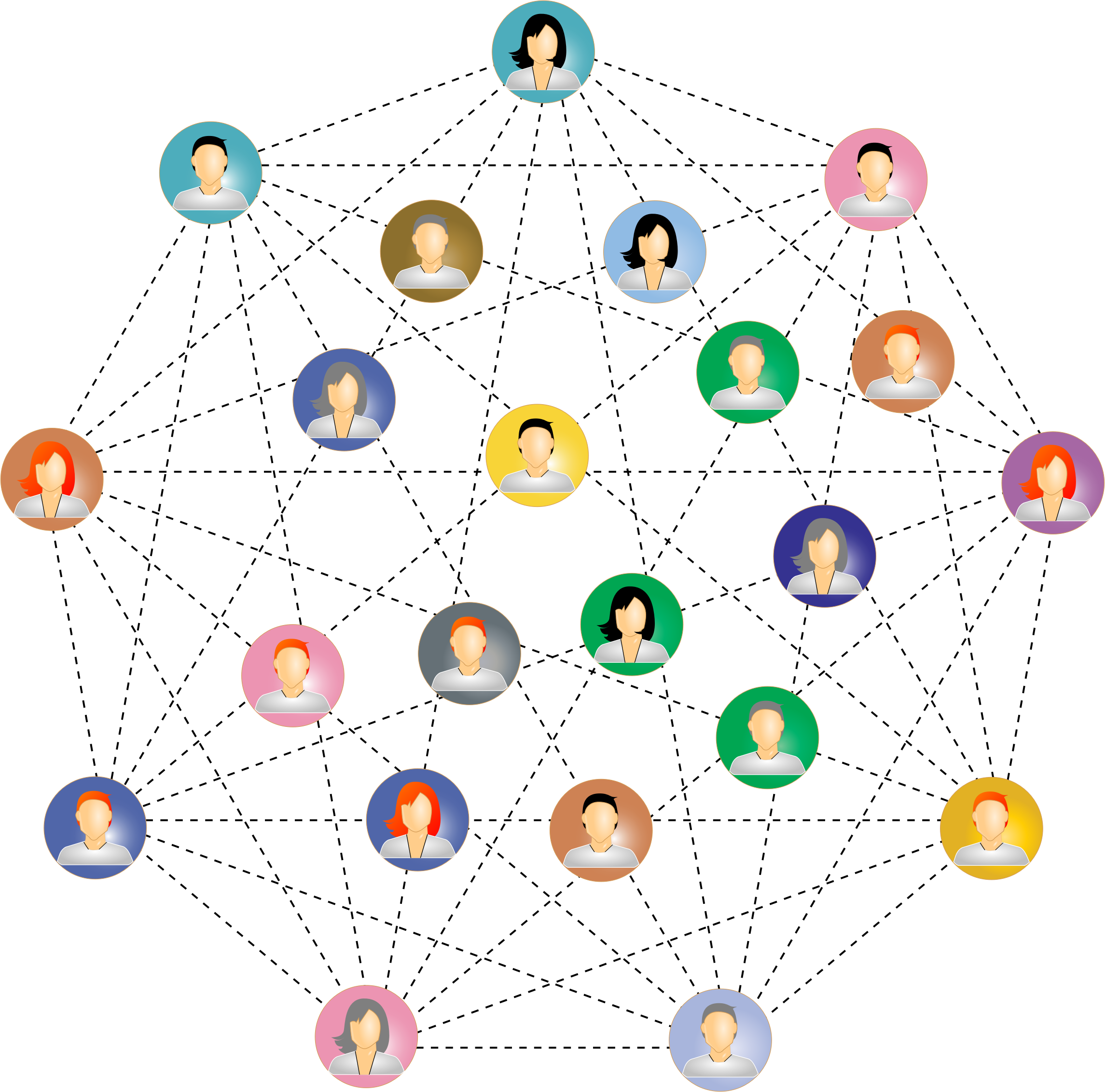 Are there challenges we haven’t discussed?
What questions do you have for your fellow AWARE partners or from the presenters?
30